Drww general membership meeting
August 16, 2018
Outline
[Speaker Notes: Please refer to the DRWW General Membership meeting packet.]
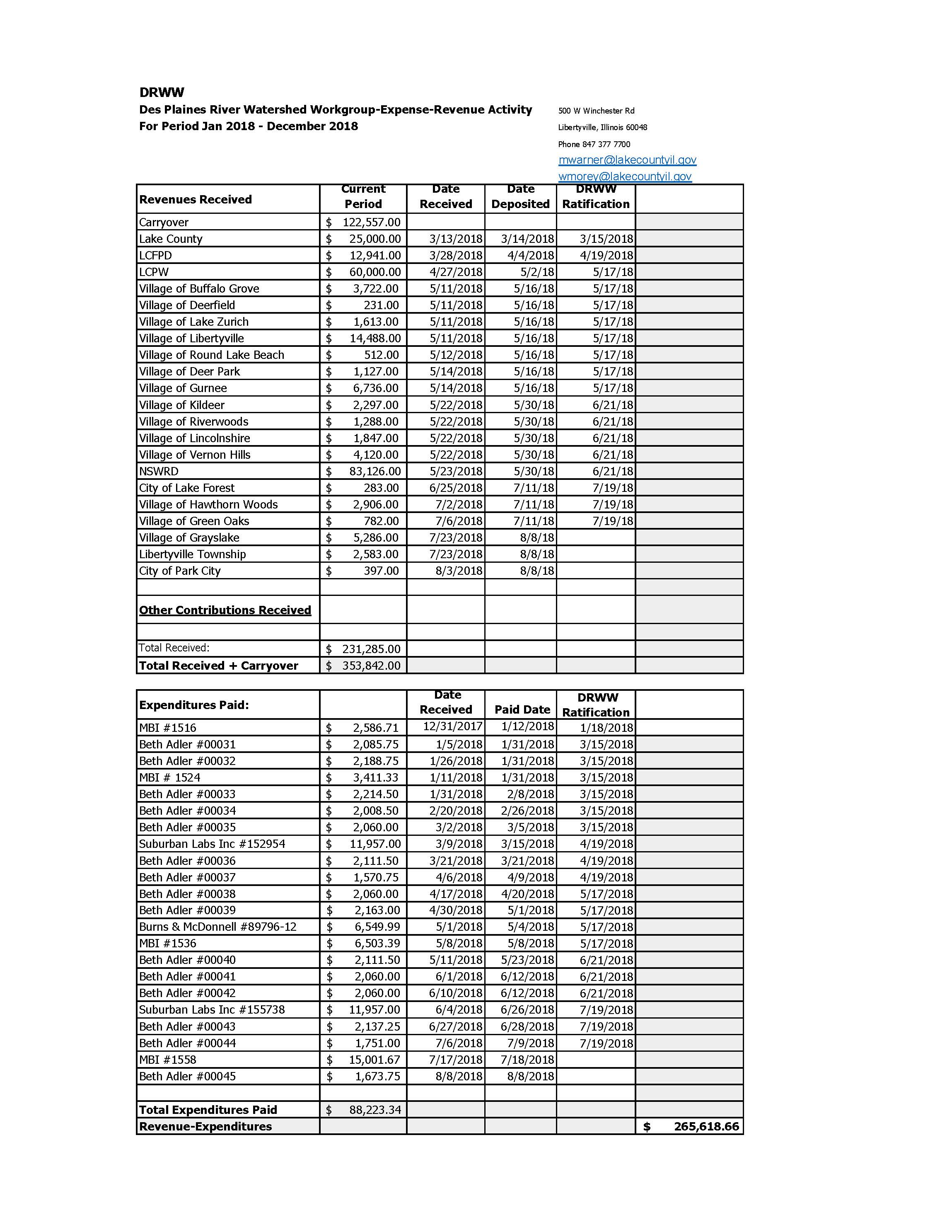 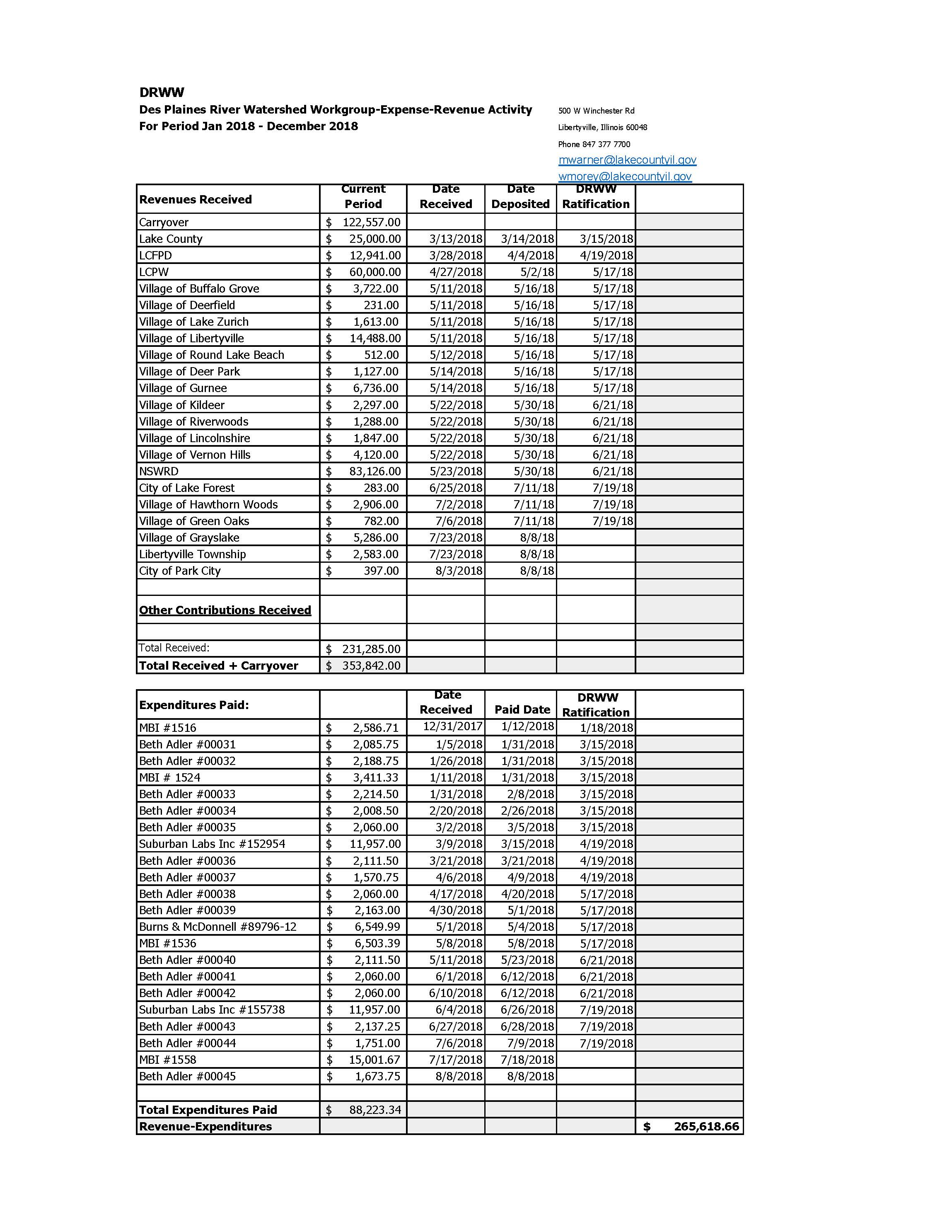 [Speaker Notes: Please refer to the DRWW General Membership meeting packet.]
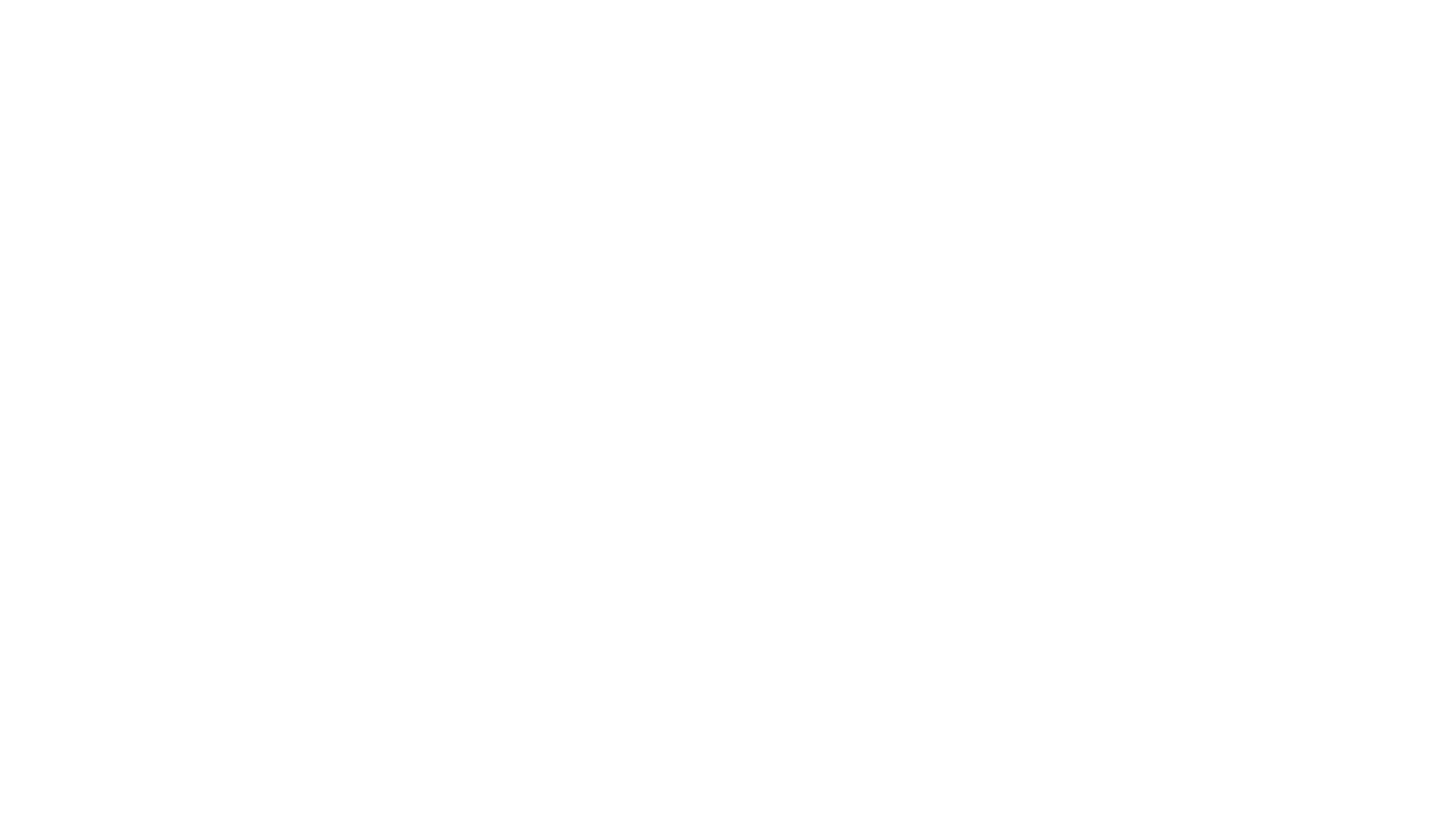 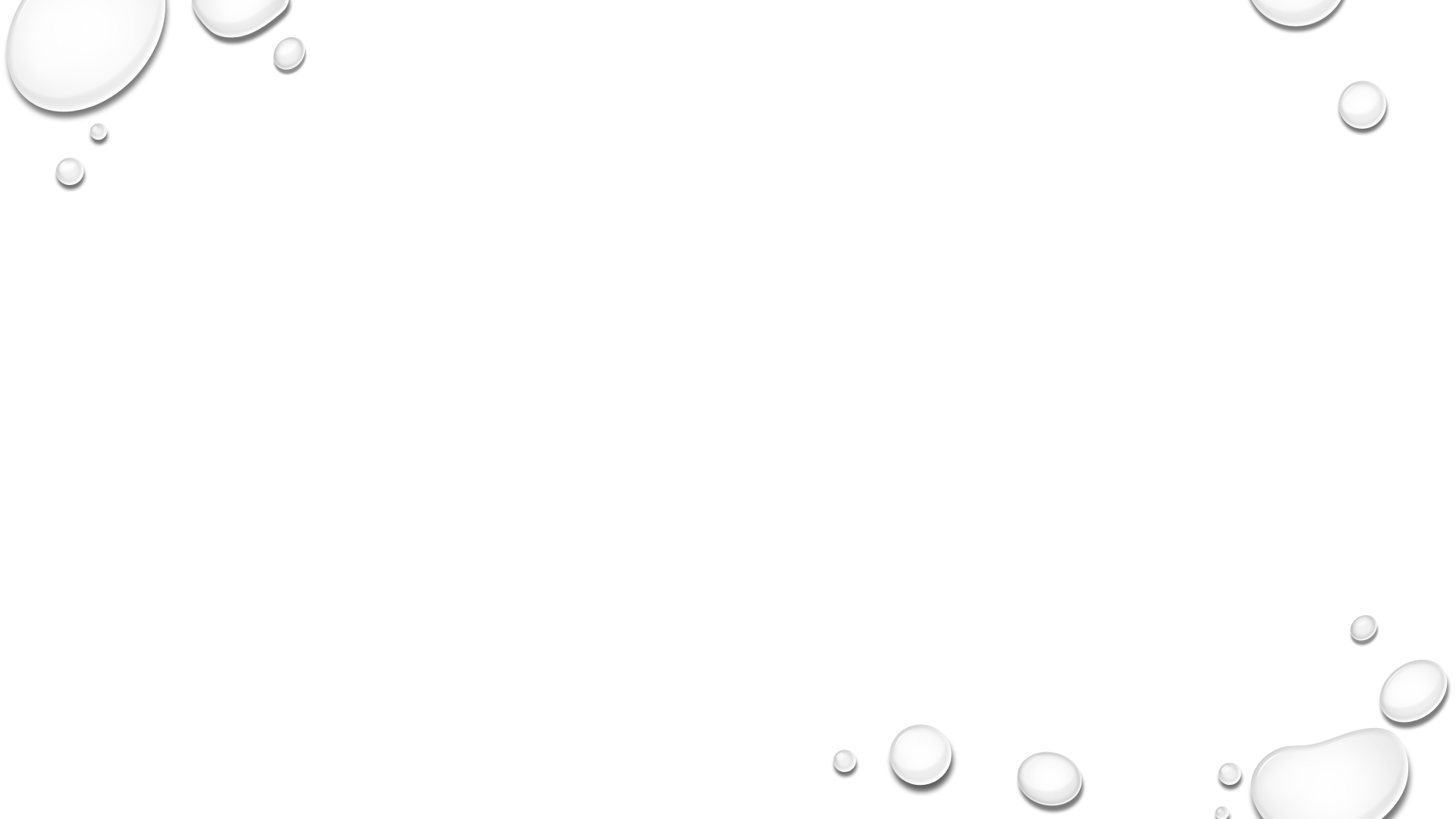 Bylaw Modification to Allow Alternate Board Members to Vote
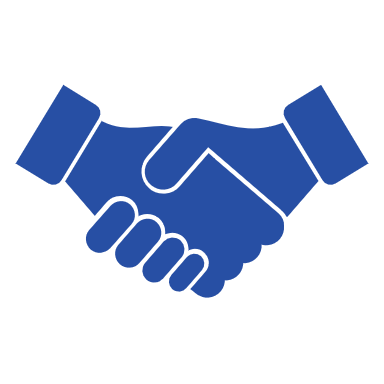 ARTICLE V - Officers and Executive Board
Section 6.  Executive Board Members may designate an alternate to attend meetings in their absence, who shall also be an Agency Member employee. An alternate shall be approved by majority vote at any Workgroup meeting, prior to being able to vote. The alternate would not assume the duties of the Officer, but rather constitute a voting member to enable a quorum for conducting business. If the Executive Board Member resigns or leaves the Executive Board, the term of the designated alternate shall also end.
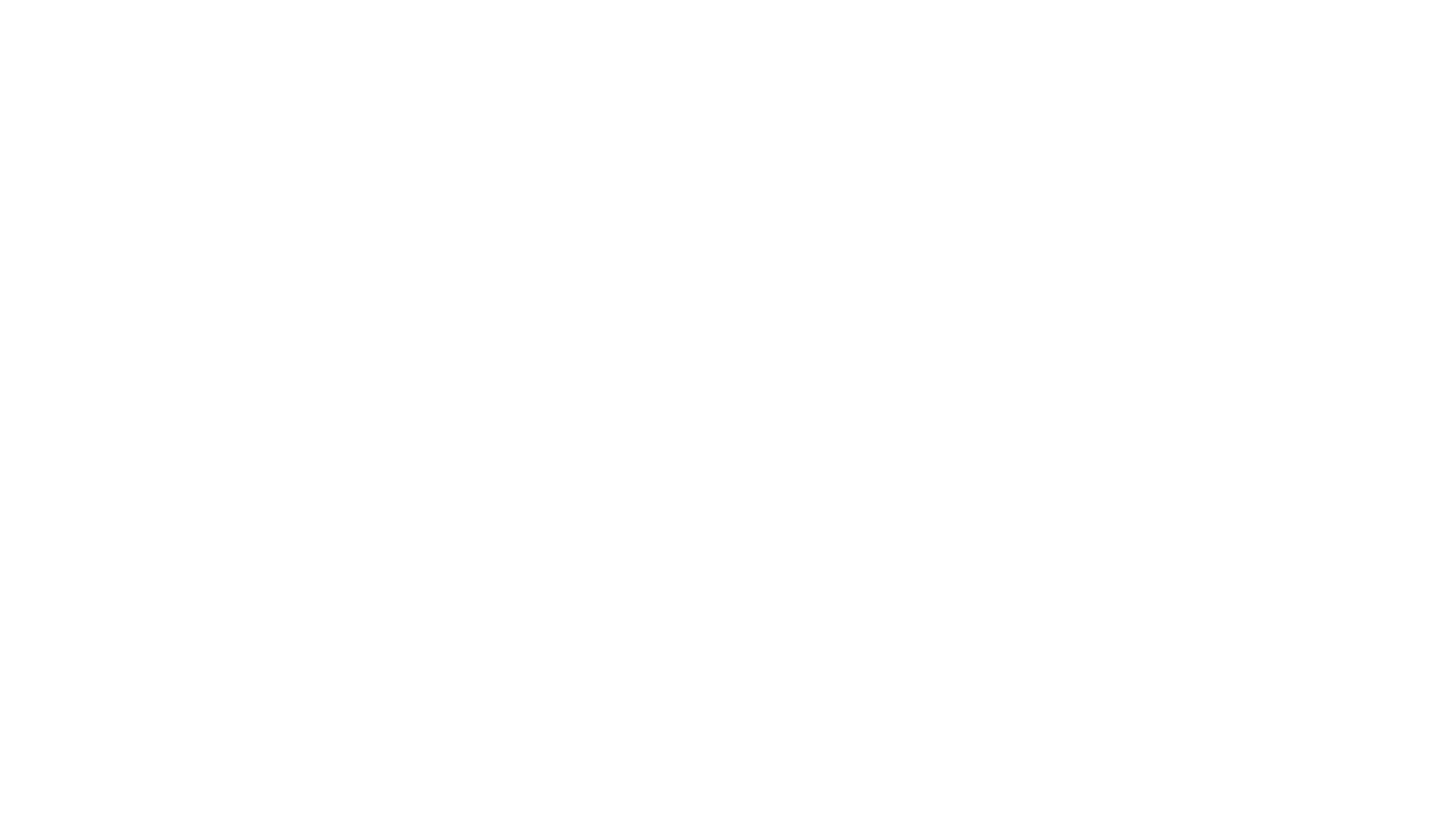 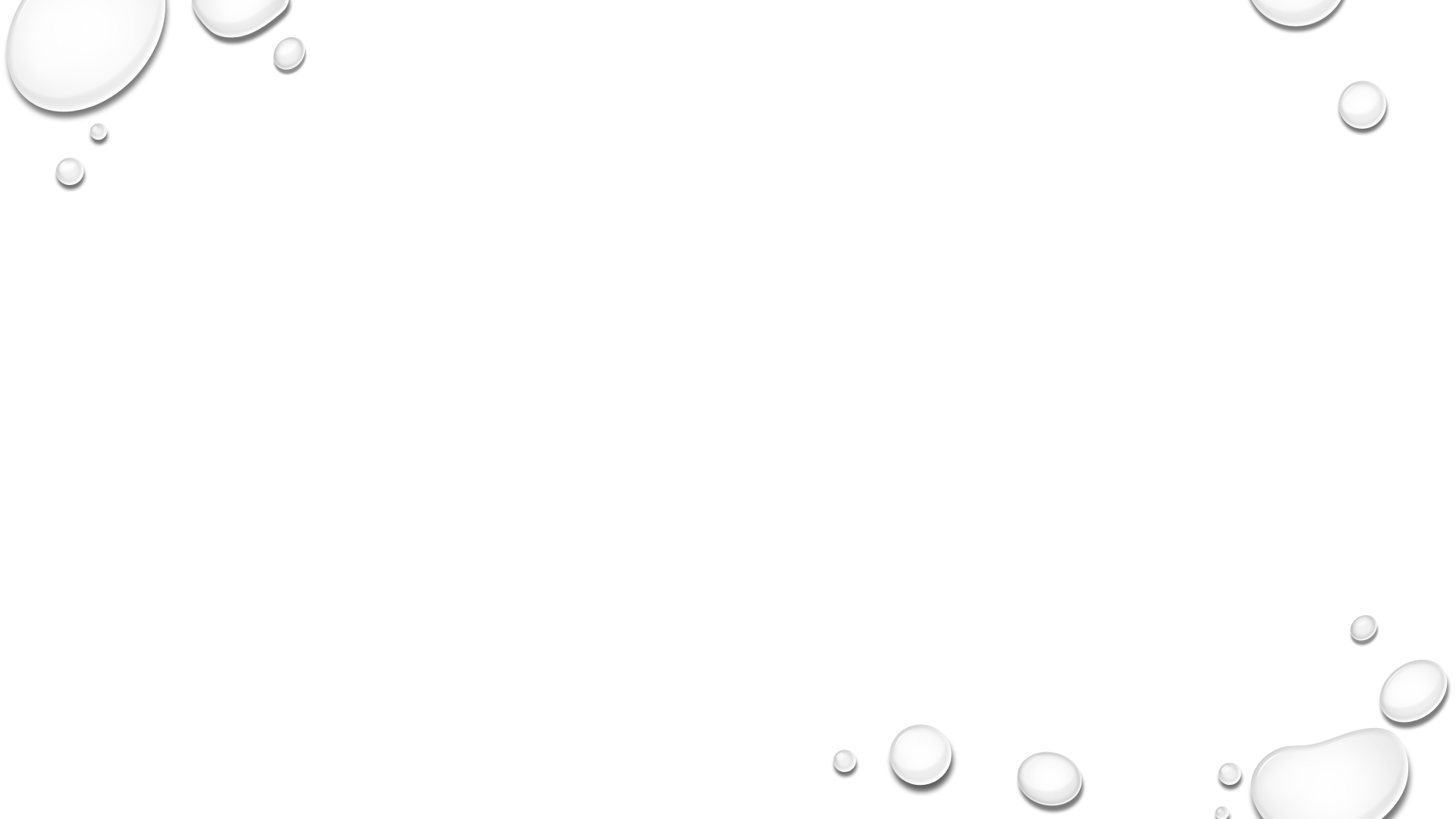 Bylaw modification continued
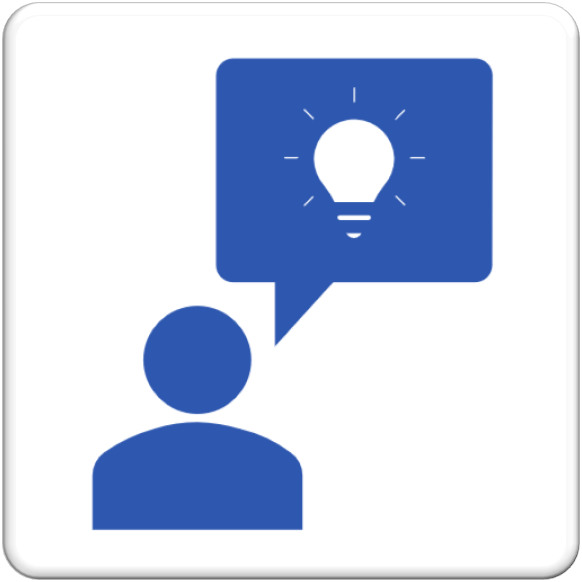 ARTICLE IX - Amendments
Any revision to the Bylaws shall be submitted to the Executive Board for their review. After the review by the Executive Board, it shall be submitted to the membership for a 30 day review and comment period. Any revision is effective after the comment and review period and with approval of a super majority at a following Executive Board meeting.
Review and comment contact information
30 Day Review and Comment Period
Began: August 7, 2018 
Ends: September 6, 2018
Please send your comments to
Beth Adler, DRWW Technical Coordinator
Badler@lakecountyil.gov
847-377-7702
Deadline:  September 6, 2018
Identifies the most limiting stressors in the receiving streams
Develops a database that can be queried at the site, reach, and sub-watershed levels
Identifies the “highest return” projects – both restoration and protection options
Addresses required regulatory actions while cost-effectively improving conditions for aquatic life and attainment of Water Quality Standards
Integrated prioritization system (Ips)
Setting Priorities and Decision-Making: A Stronger Scientific Basis
a tool for assessing biological & water quality conditions affected by multiple variables and stressors
IPS is intended for use in selecting projects that:
THE IPS Tool SUMmary
Goal is to protect and restore aquatic life uses.


Biological Restoration is the best evidence of success.
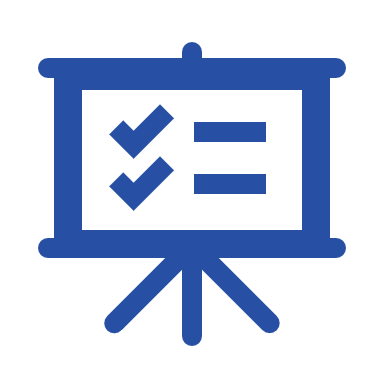 NARP requirements applicable to major potws upstream of waterbodys:
Determined to have a Phosphorous-related impairment
At risk of eutrophication due to phosphorous levels
Participation in watershed workgroup developing narp Exempts potws from 0.5 mg/l total phosphorous effluent limit (bio p) effective January 1, 2030
MS4 permit requirements to implement wasteload  allocation provisions of tmdls
Nutrient assessment reduction plan (Narp)
NARP shall Identify phosphorus input reductions by point source & non-point source discharges in  addition to other measures necessary to remove phosphorous-related impairments in waterway
Deadline: December 31, 2023
NARP may determine based on assessment of relevant data that:
Watershed does not have phosphorous-related impairment – phosphorous input reductions not necessary
Point source Phosphorous input reductions not necessary
Both Point source & non-point source Phosphorous input reductions are necessary
Phosphorous input reductions not necessary &  other measures are instead necessary
Nutrient assessment reduction plan (Narp)
NARP shall be supported by data and sound scientific rationale
Deadline: December 31, 2023
NARP to include schedule for implementation of phosphorous input reduction measures by:
point sources,
non-point sources, and
other measures necessary to remove phosphorous-related impairments
Narp can include provisions for water quality trading – cannot result in violations of WQS or applicable anti-degradation requirements
Nutrient assessment reduction plan (Narp)
NARP schedule shall be implemented as soon as possible, and shall identify specific timelines applicable to the Permittee
Deadline: December 31, 2023
DRWW preliminary nutrient assessment reduction plan workplan development
Monitoring/Water Quality Improvements Committee
Recap of activities
Drww conducted bioassessments
Consisting of:
A biological survey
Sampling for pollutants in water and sediment
An assessment of the quality of habitat the stream provides for the fish, invertebrates, and other organisms that need to live there in order for it to be healthy
Annual sites:
2016 – entire watershed
2017 – southern tributaries
2018 – main stem
2019 – northern tributaries
Results
Major causes associated with aquatic life impairments: upper des Plaines 2016
Next steps
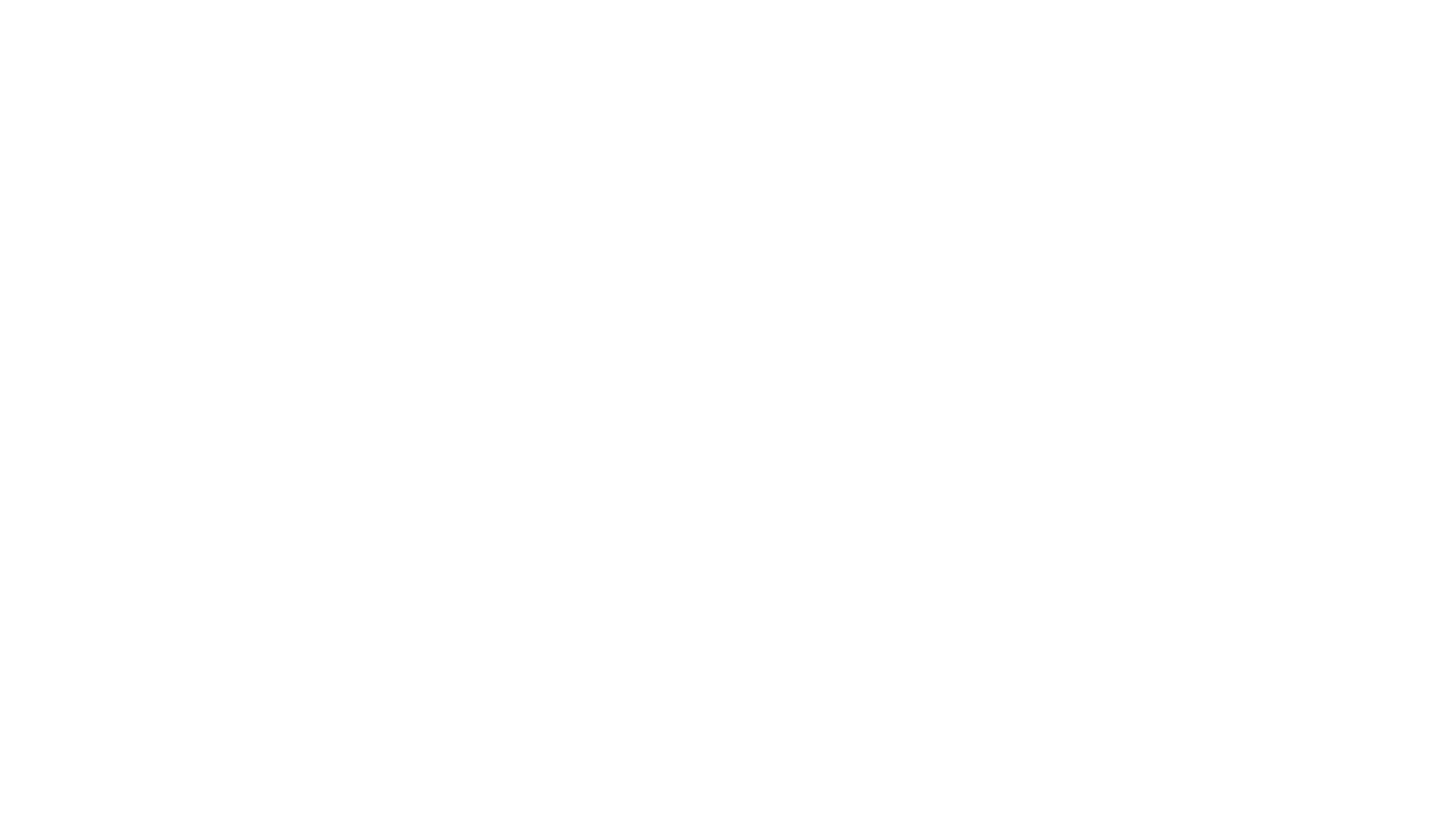 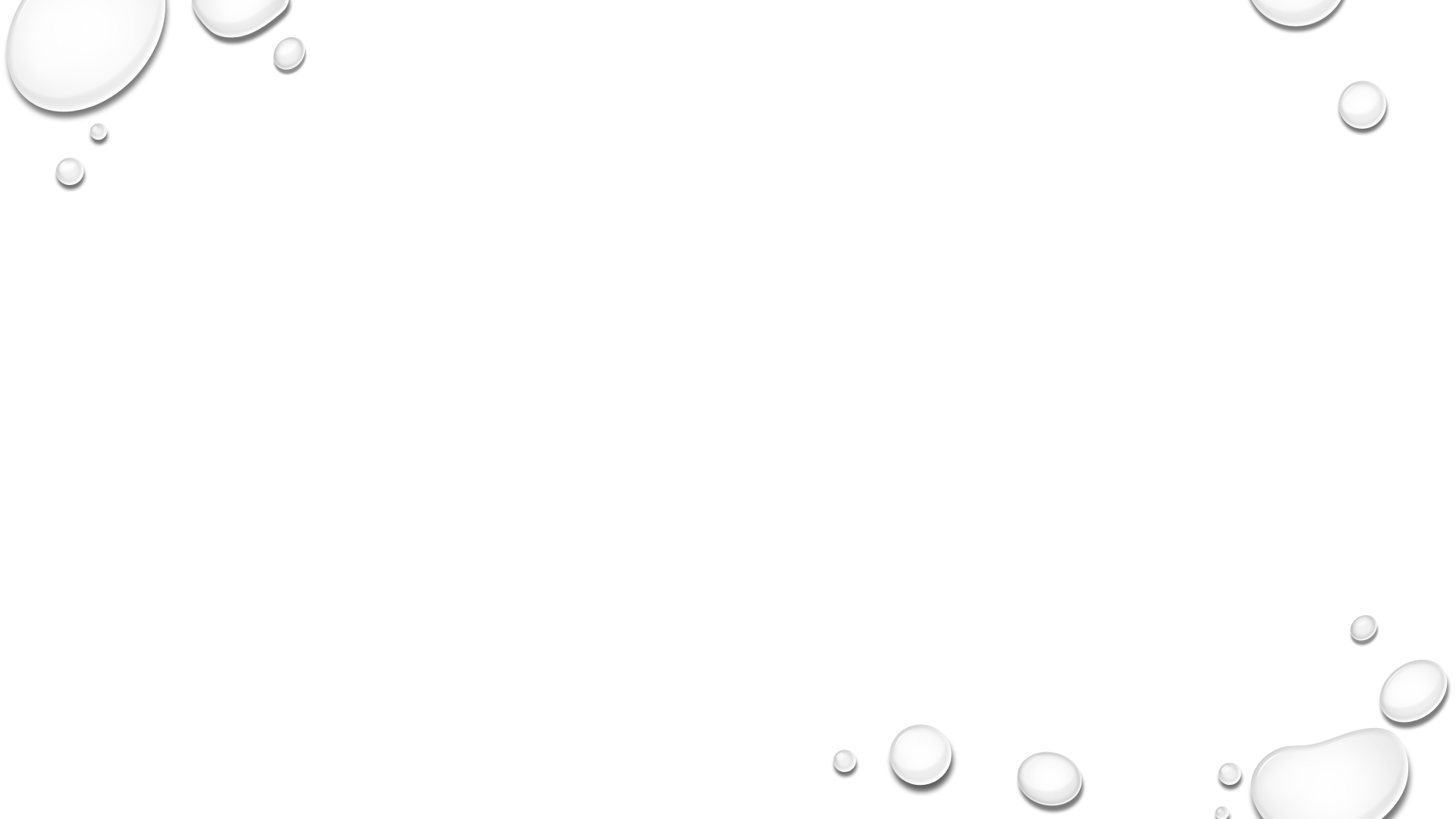 Lakes committee
Lake and inlet/outlet chemistry monitoring (by lchd)
Gages, druce, and third lakes
Chemistry
Flow at 15 inlets/outlets during sampling to estimate loads
Compare to model results
Future focus on education/communications
August 1- aquatic plant identification workshop
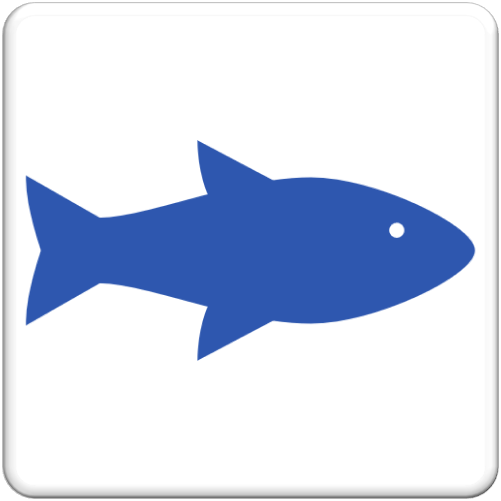 MS4 Task Force
319 Grant Applicants – Public Education & Outreach AT drww General membership meetings
½ day, permit required, Green Infrastructure Seminar
Nov. 6, 2018 LCSMC Large Conference Room
Free for members; $25 for non-members
Up to 4 PDH
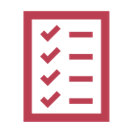 MEMBER RECOGNITION 
LAKE COUNTY DIVISION OF TRANSPORTATION

NATIONAL APWA AWARD
FOR 
SNOW AND ICE REMOVAL